HWO60SM2E9B
Multifunkční trouba I-Direct Series 2 s pravým horkým vzduchem, Easy Steam
Wi-Fi+Bluetooth, Gril, pyrolytické čištění, displej + ovládání knoflíky PushPull, Program AirFry
Hlavní vlastnosti
Kapacita (l) 			70
Energetická třída			A
Spotř. en. Statický program (kWh) 		1,10
Spotř. en. Nucená ventilace (kWh) 		0,80
Celkový příkon (W) 			-
Maximální možná teplota (°C)		280

Programy
9 programů + Wifi reset + Wifi on
Osvětlení, Rozmrazování, Ventilátor, Statický, Multilevel (pravý horký vzduch), Spodní ohřev + ventilátor, Tailor Bake + AirFry, Gril, Pyrolýza, Wifi reset, Wifi on

Funkce
Easy Steam – parní asistence se aktivuje v různých konfiguracích s topnými tělesy
Wi-Fi + Bluetooth  - možnost připojení k aplikaci hOn a ovládání na dálku
Tailor Bake – program pro přípravu uvnitř měkkých a na povrchu křupavých pokrmů
Program AirFry – smažení bez oleje se speciálním příslušenstvím
Pyrolytické čištění - zahřátí trouby na teplotu dosahující téměř 430 °C, při které se veškeré připečené zbytky jídla spálí na popel

Bezpečnost	
4 bezpečnostní skla
			Konstrukce 
Ovládání Push-Pull knoflíky + bílý displej
Chef panel – speciální tvar ventilátoru pro optimální rozložení vzduchu a rychlý ohřev		
1x Postranní osvětlení 	 
Nerezové pojezdy pro vedení plechů (prémiový set)	 
Soft Close – pomalé dovírání dvířek
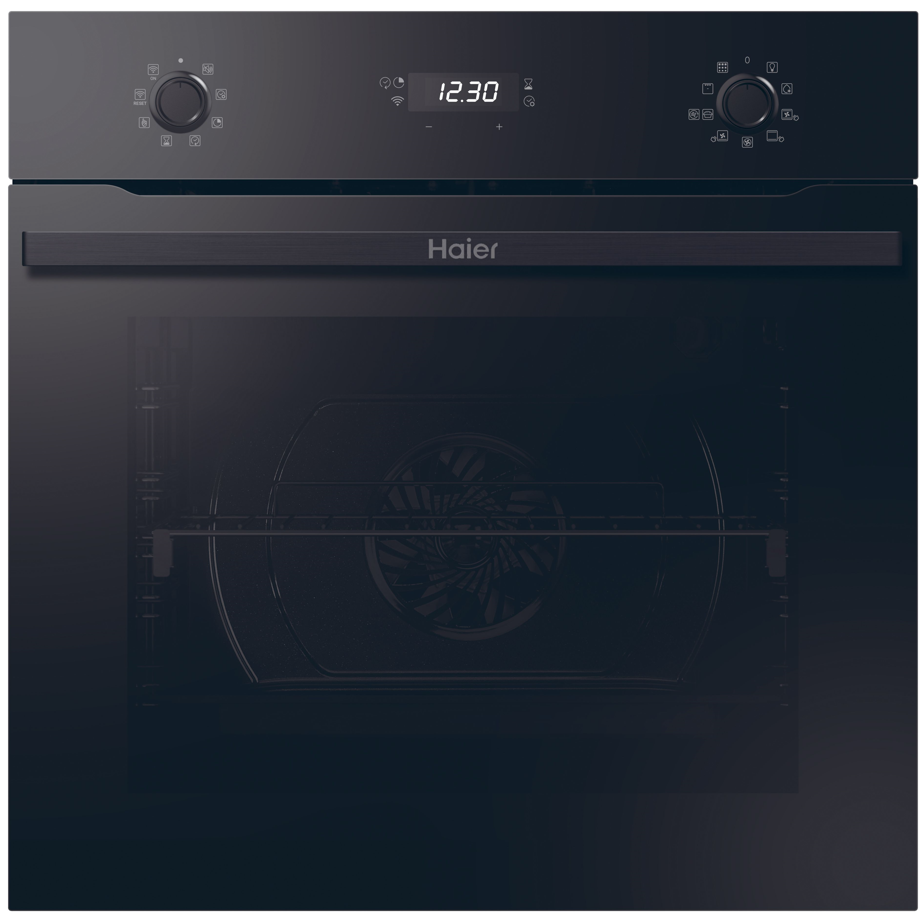 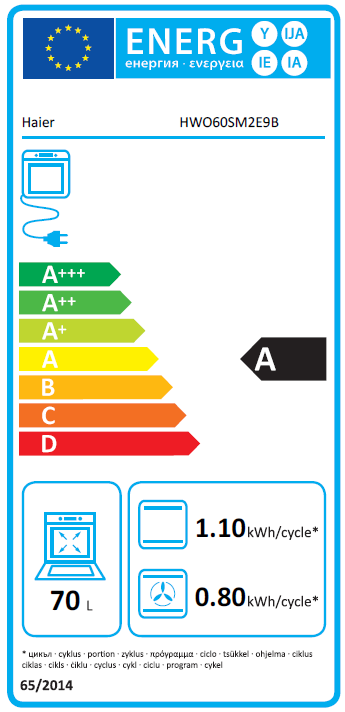 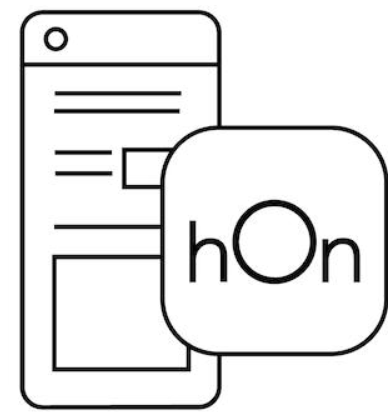 Ovládání na dálku pomocí aplikace hOn
Bezdotyková technologie ovládání chladničky
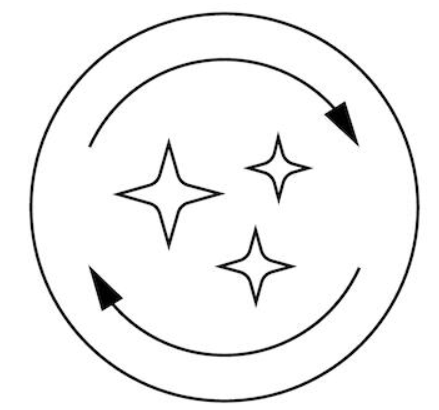 Pyrolytické čištění
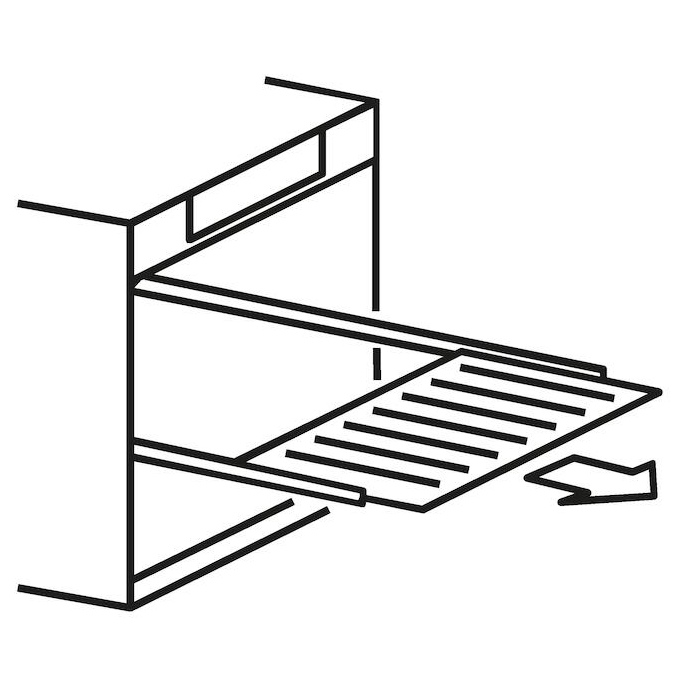 Teleskopické výsuvy
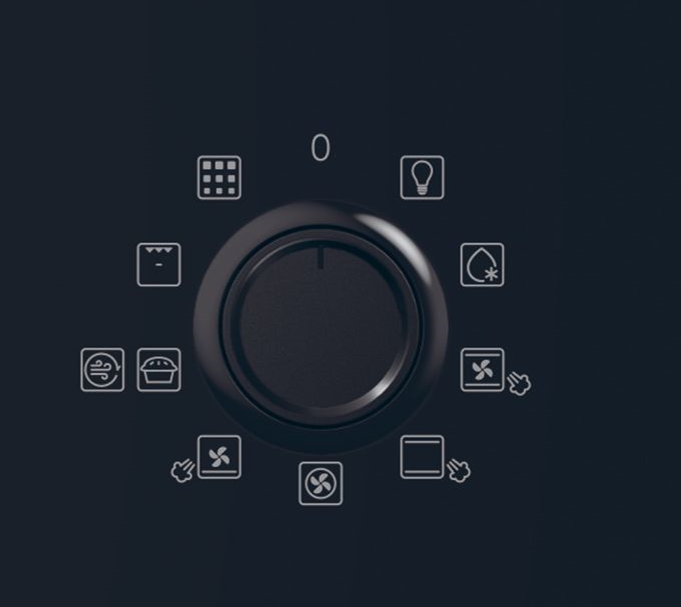 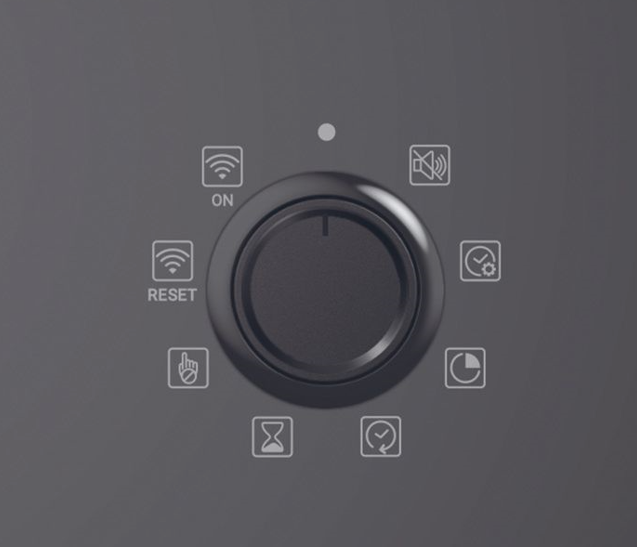 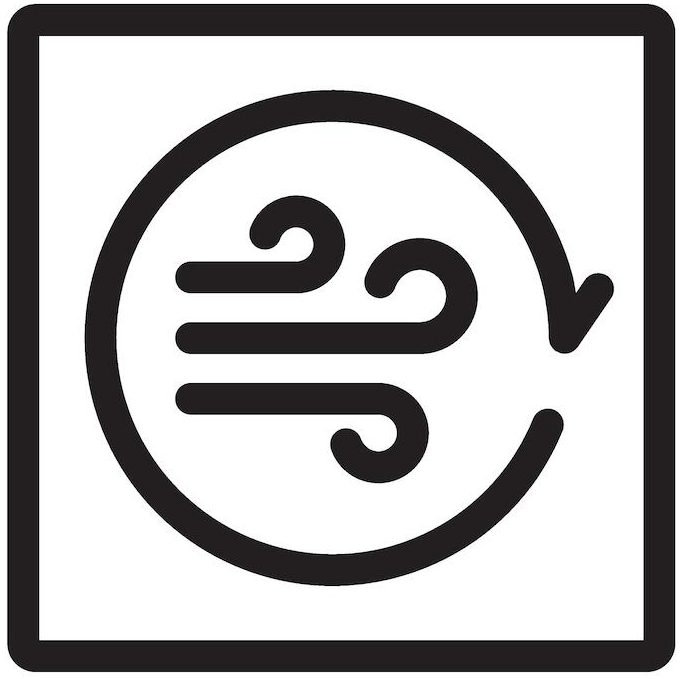 Smažení s AirFry
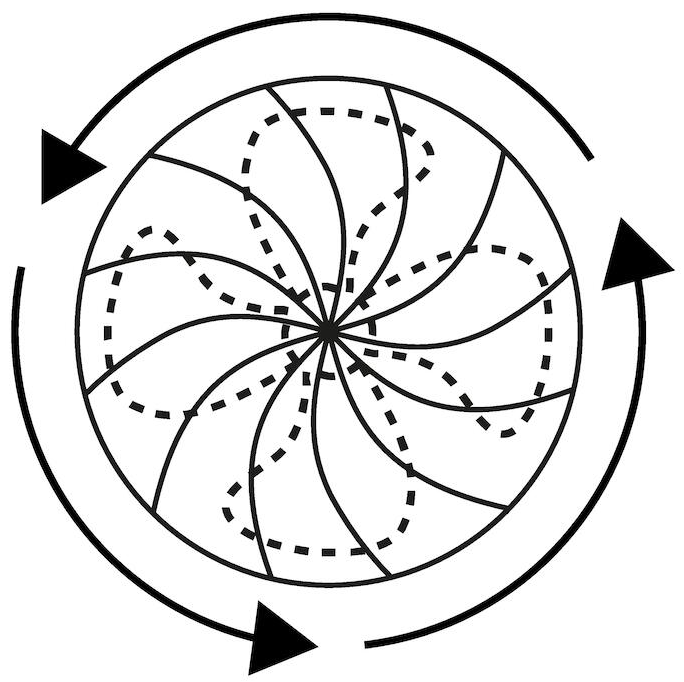 Chef panel
Logistická data
Kód		33703788
EAN		8059019082066
Barva		Černá
Rozměry výrobku V × Š × H (mm)	595 x 595 x 568
Čistá váha výrobku (kg)	38
Rozměry balení V × Š × H (mm)	665 × 620 × 646
Hmotnost s obalem (kg)	39
Příslušenství2x plech – (20 mm, 40 mm)
1x rošt
1x teleskopické výsuvy (prémiový set)
1x Fritovací koš AirFry